2 семинар
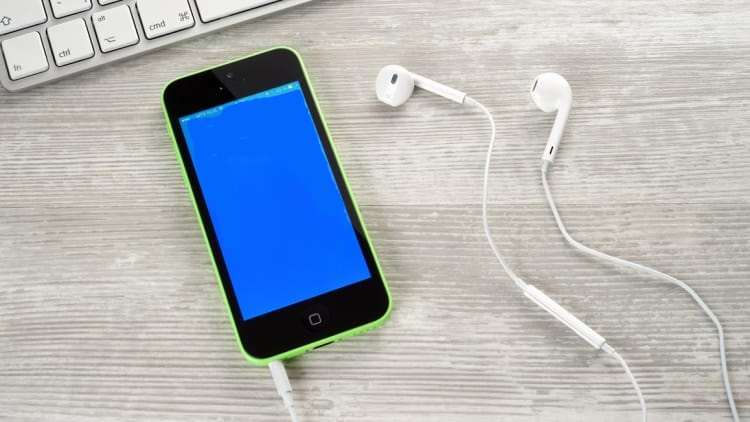 «Формирование толерантного поведенияу школьников»
10 ноября
В 14:00
on-line
семинар
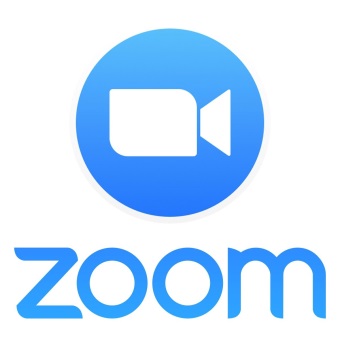 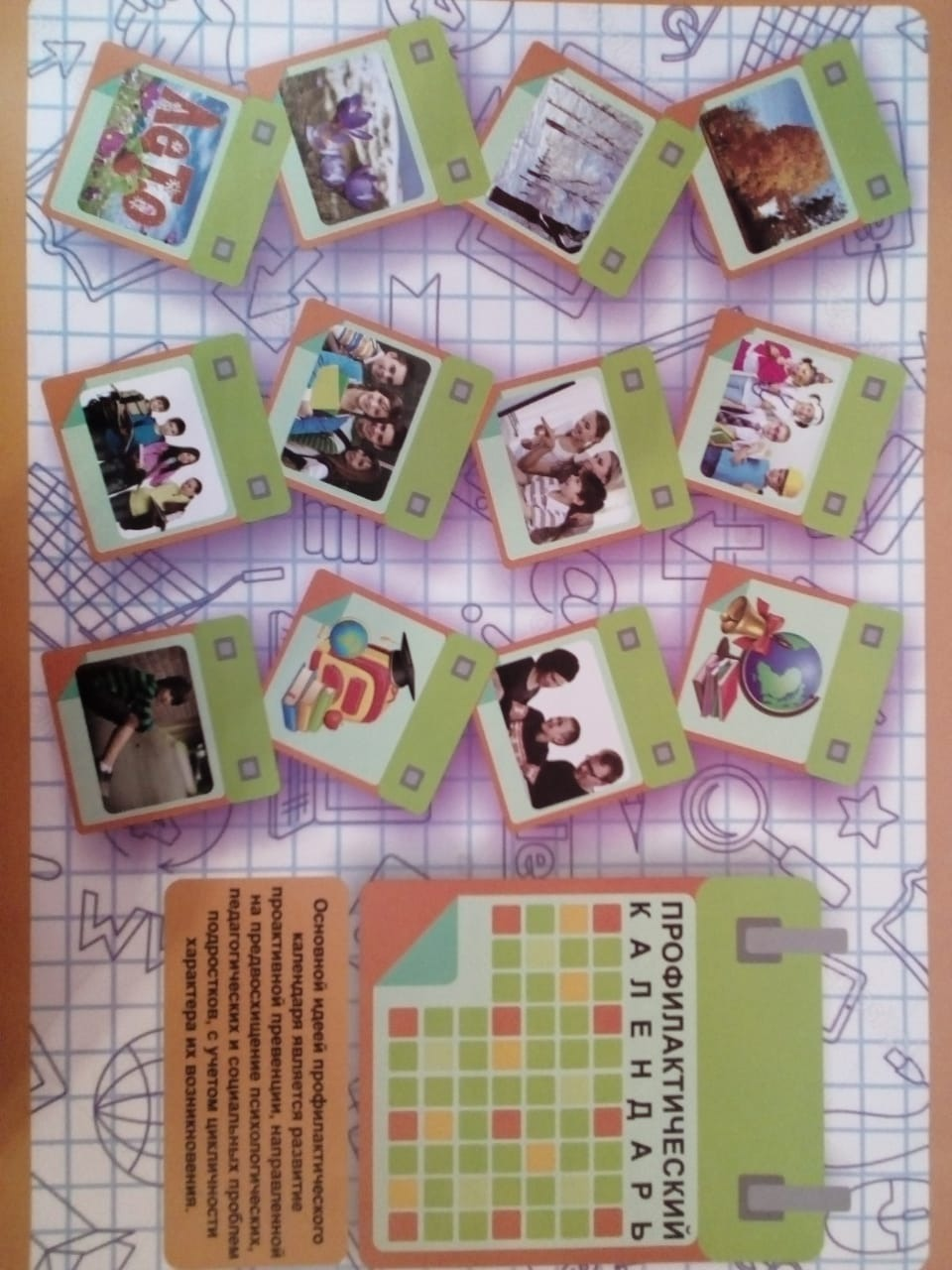 ПРОФИЛАКТИЧЕСКИЙ КАЛЕНДАРЬ
ПРОФИЛАКТИЧЕСКИЙ КАЛЕНДАРЬ
ПРОФИЛАКТИЧЕСКИЙ КАЛЕНДАРЬ
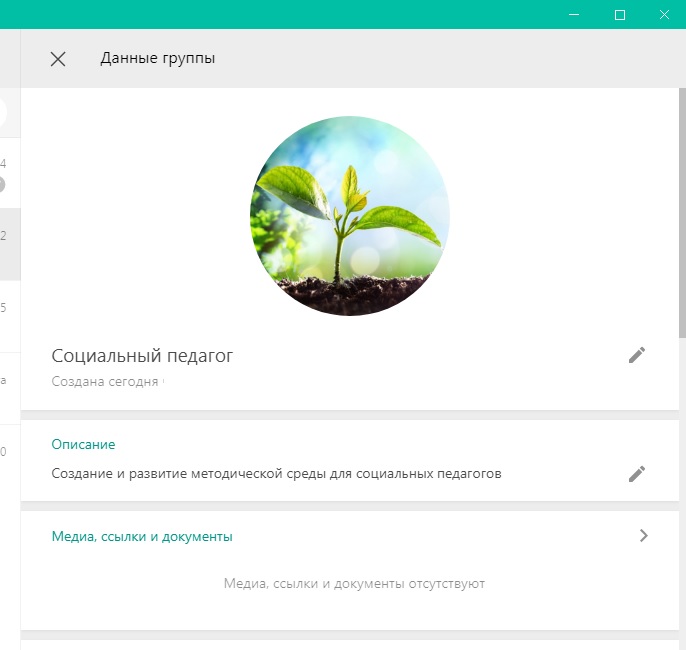 http://ppms.edu-penza.ru/
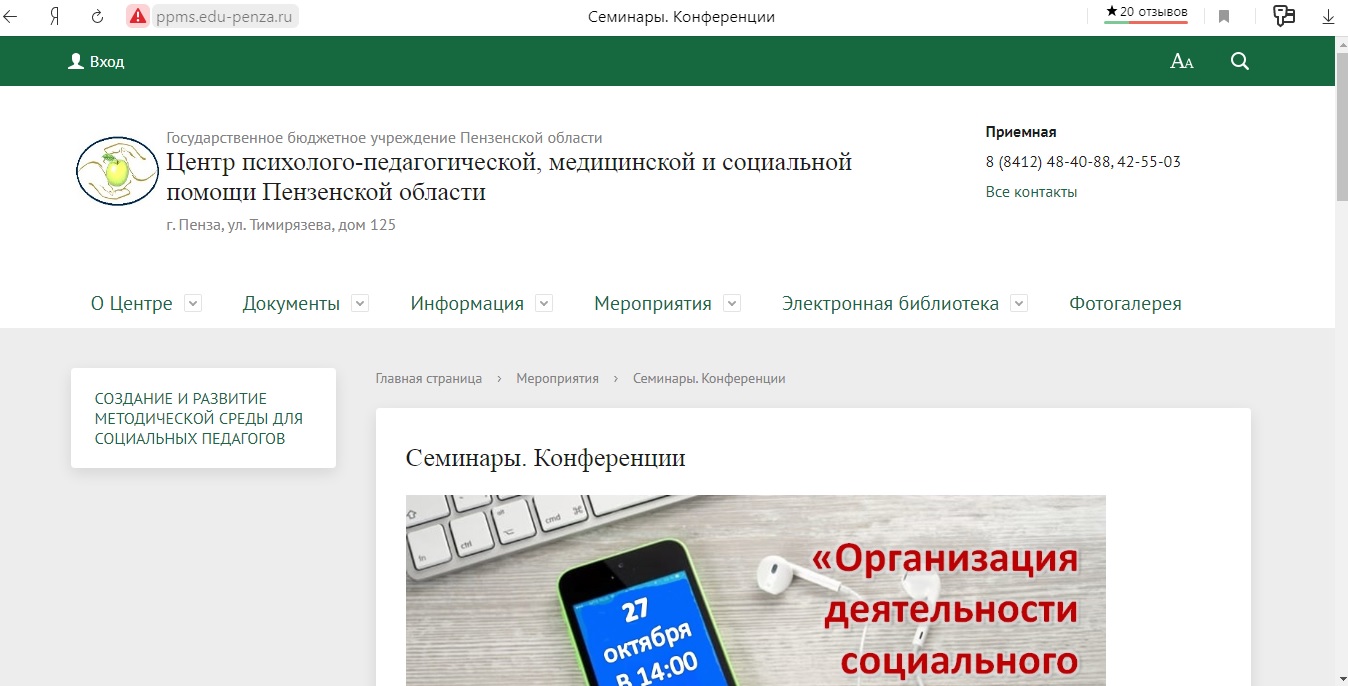 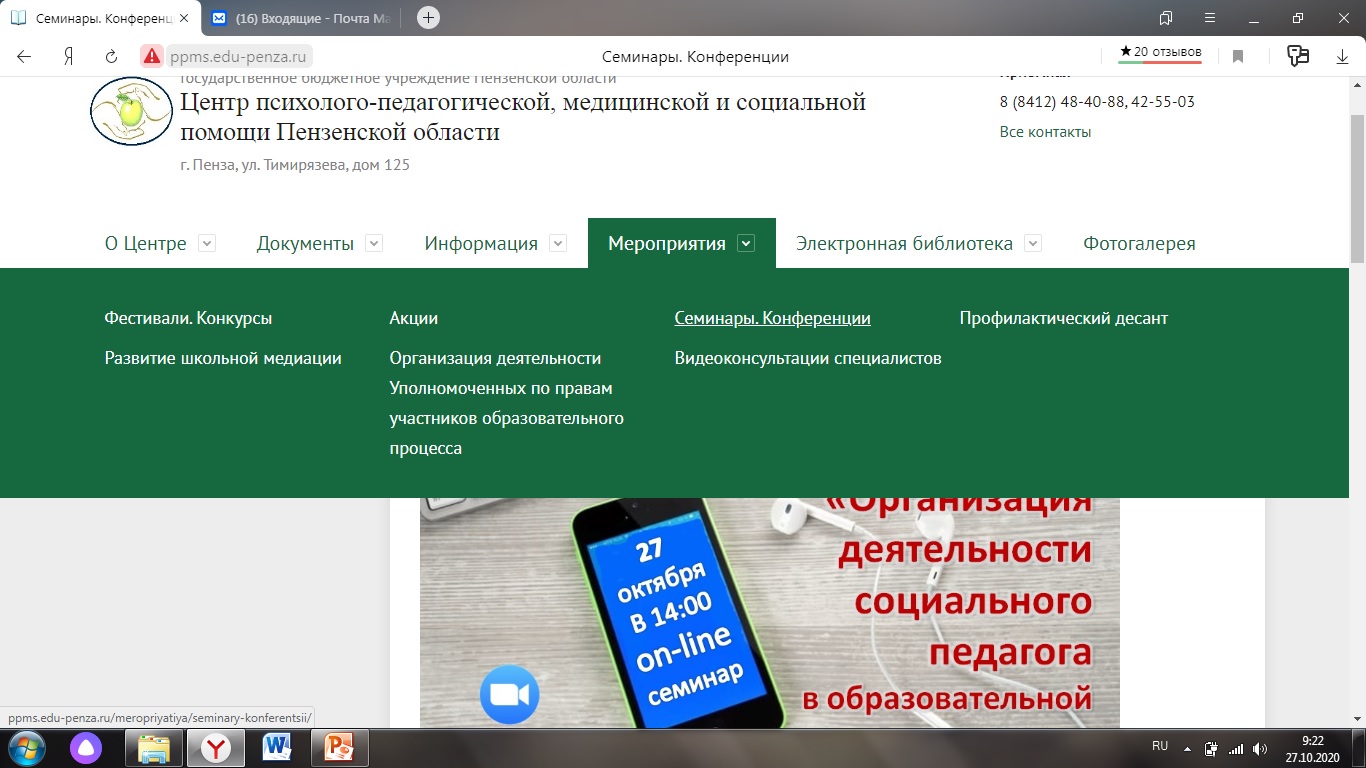 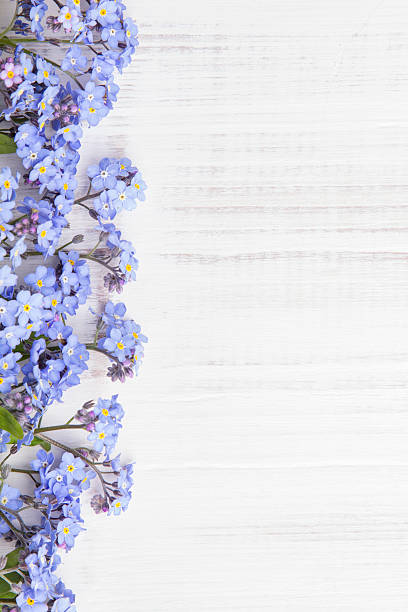 День матери
29 ноября 2020 года
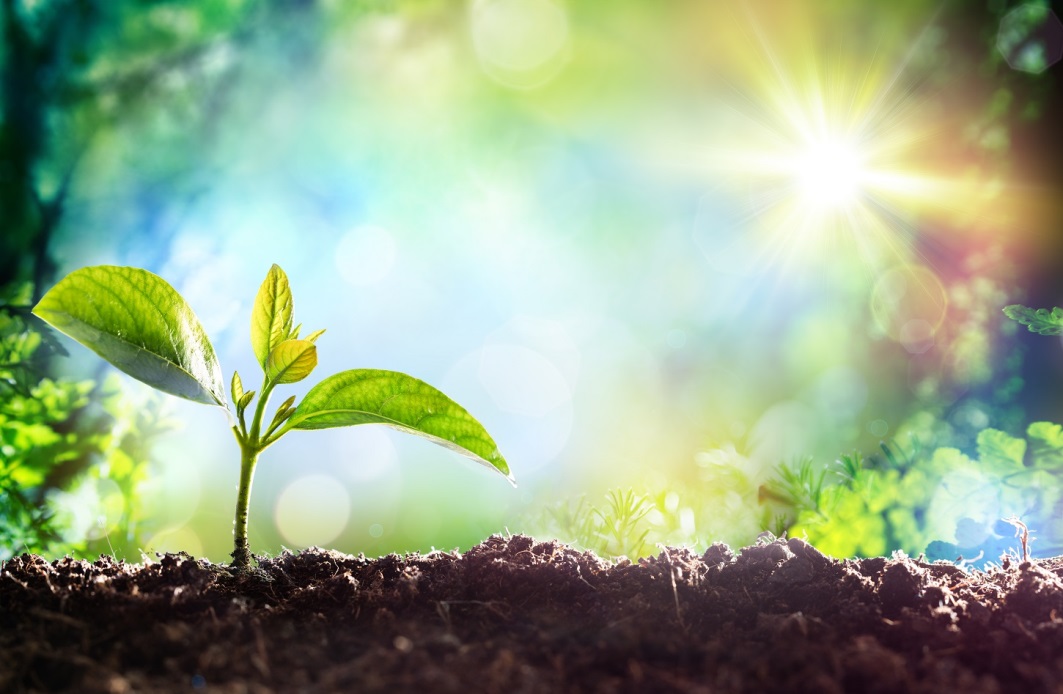 Проведение следующего семинара запланировано на  15 декабря
oblcentr.prof@mail.ru
8 (8412) 48-40-88
8-904-266-53-98